ОАУ "Центр охраны труда Белгородской области"
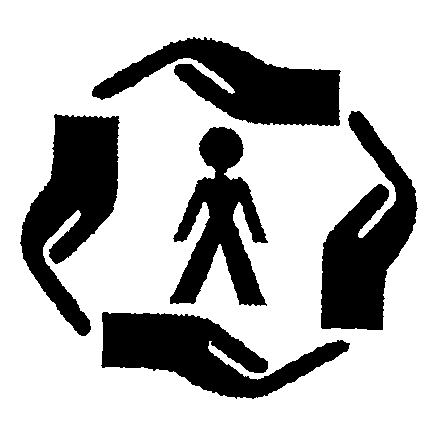 ОЦЕНКА ПРОФЕССИОНАЛЬНЫХ РИСКОВДиректор ОАУ «Центр охраны труда Белгородской области»Кобченко Виктория Николаевна
Белгород, 2019
ОАУ "Центр охраны труда Белгородской области"
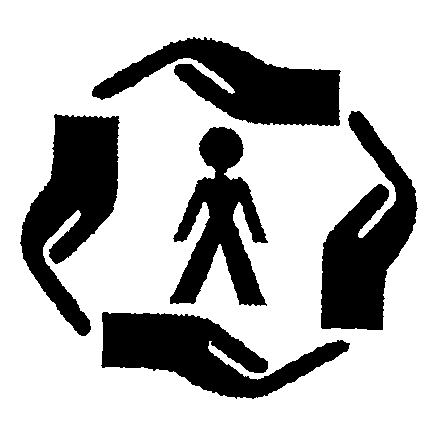 ОЦЕНКА ПРОФЕССИОНАЛЬНЫХ РИСКОВ
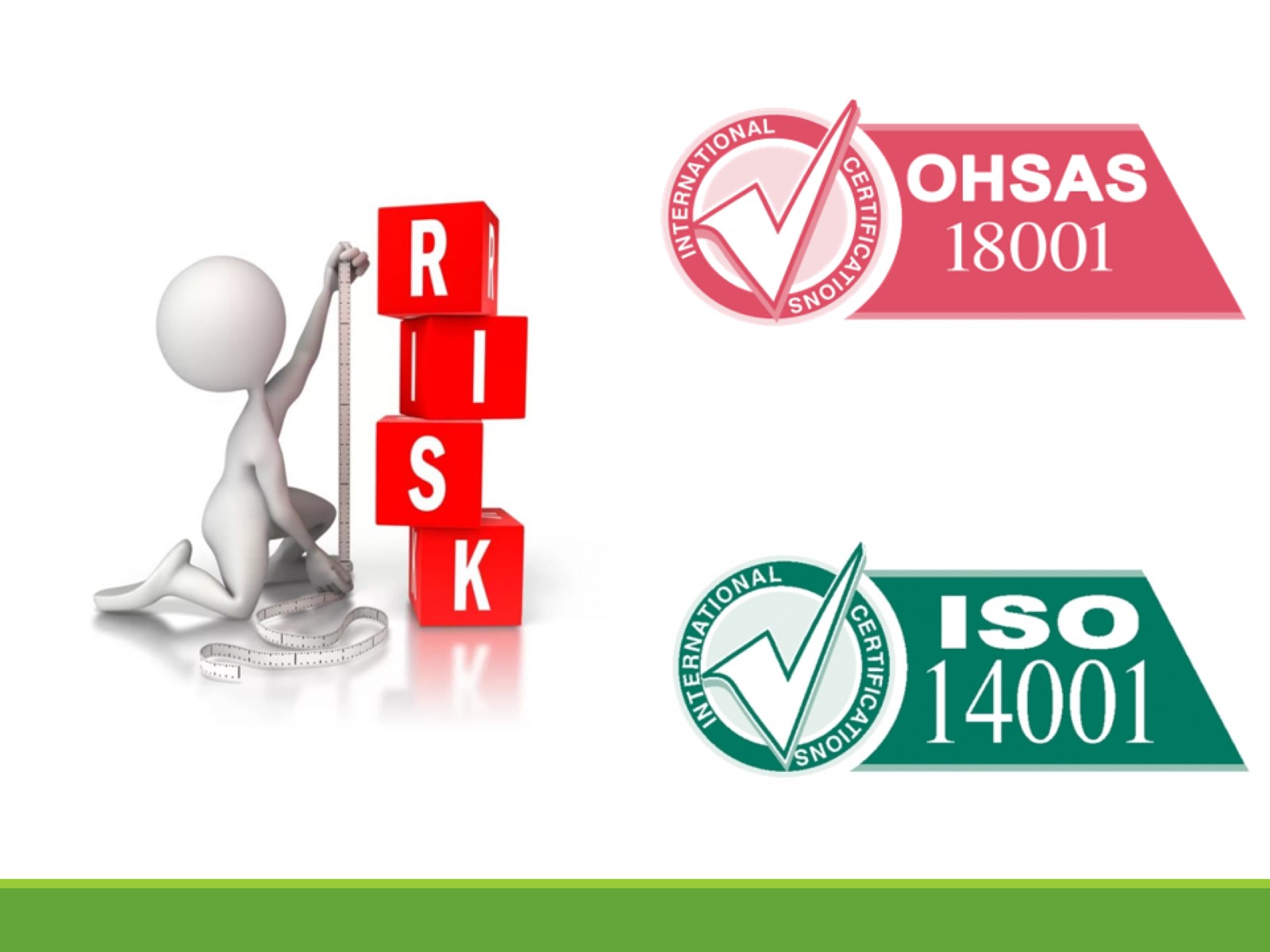 ОАУ "Центр охраны труда Белгородской области"
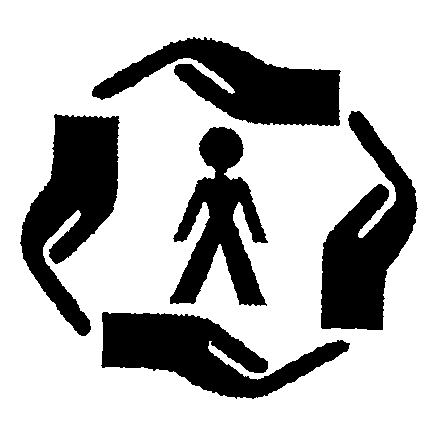 ОЦЕНКА ПРОФЕССИОНАЛЬНЫХ РИСКОВ
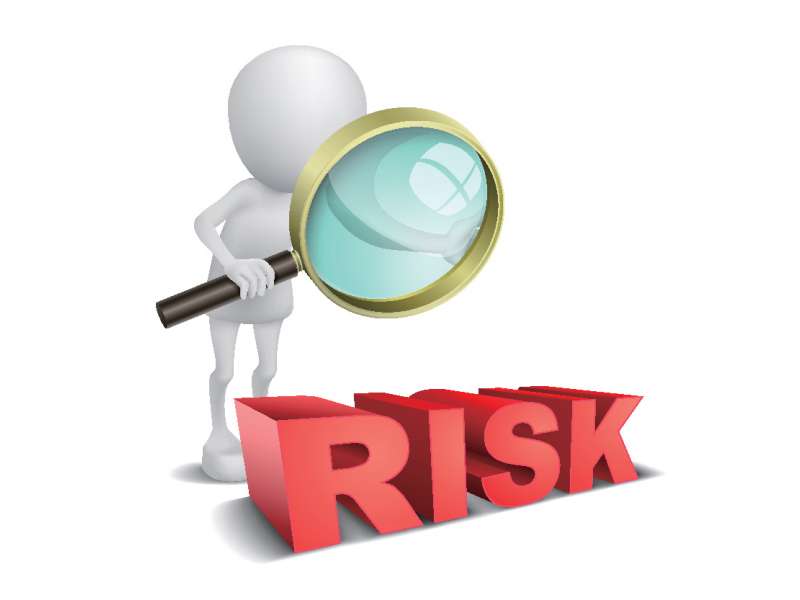 ОАУ "Центр охраны труда Белгородской области"
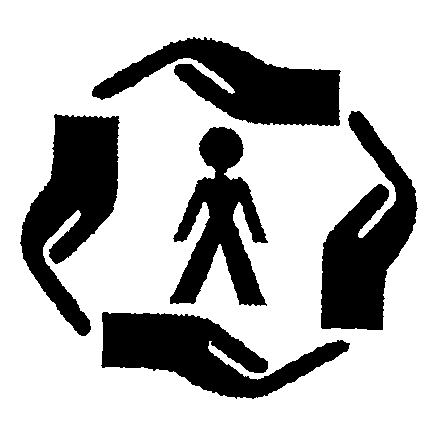 ОЦЕНКА ПРОФЕССИОНАЛЬНЫХ РИСКОВ
Приказ  Министерства труда и социальной защиты РФ от 19 августа 2016 года № 438н «Об утверждении Типового положения о системе управления охраной труда» предусматривает:

1. Наличие у работодателя документированной процедуры управления профессиональными рисками (п. 33);

2. Наличие перечня идентифицированных опасностей, представляющих угрозу жизни и здоровью работников (п. 34);

3. Наличие в процедуре описания метода (методов) оценки уровня
профессиональных рисков, связанных с идентифицированными
опасностями (п. 37);

4. Наличие у работодателя перечня мер по исключению или снижению уровней профессиональных рисков (п.39).
ОАУ "Центр охраны труда Белгородской области"
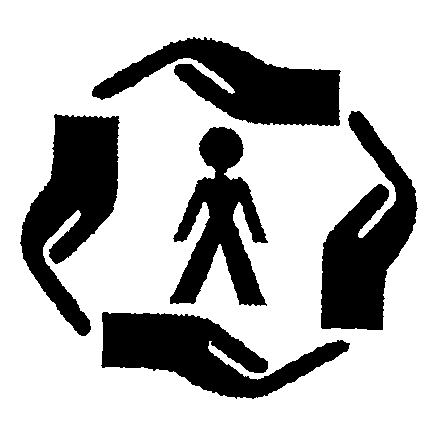 ОЦЕНКА ПРОФЕССИОНАЛЬНЫХ РИСКОВ
Приказ Федеральной службы по труду и занятости от 21 марта 2019 г. № 77 «Об утверждении Методических рекомендаций по проверке создания и обеспечения функционирования системы управления охраной труда»

V. Меры инспекторского реагирования при выявлении нарушений трудового законодательства и иных нормативных правовых актов, содержащих нормы трудового права
ОАУ "Центр охраны труда Белгородской области"
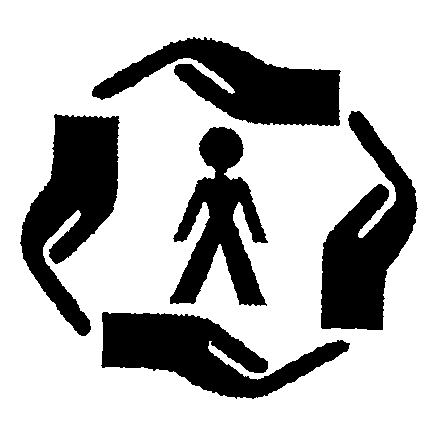 ОЦЕНКА ПРОФЕССИОНАЛЬНЫХ РИСКОВ
ОАУ "Центр охраны труда Белгородской области"
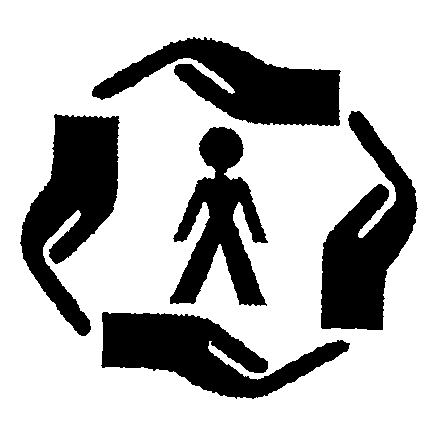 ОЦЕНКА ПРОФЕССИОНАЛЬНЫХ РИСКОВ
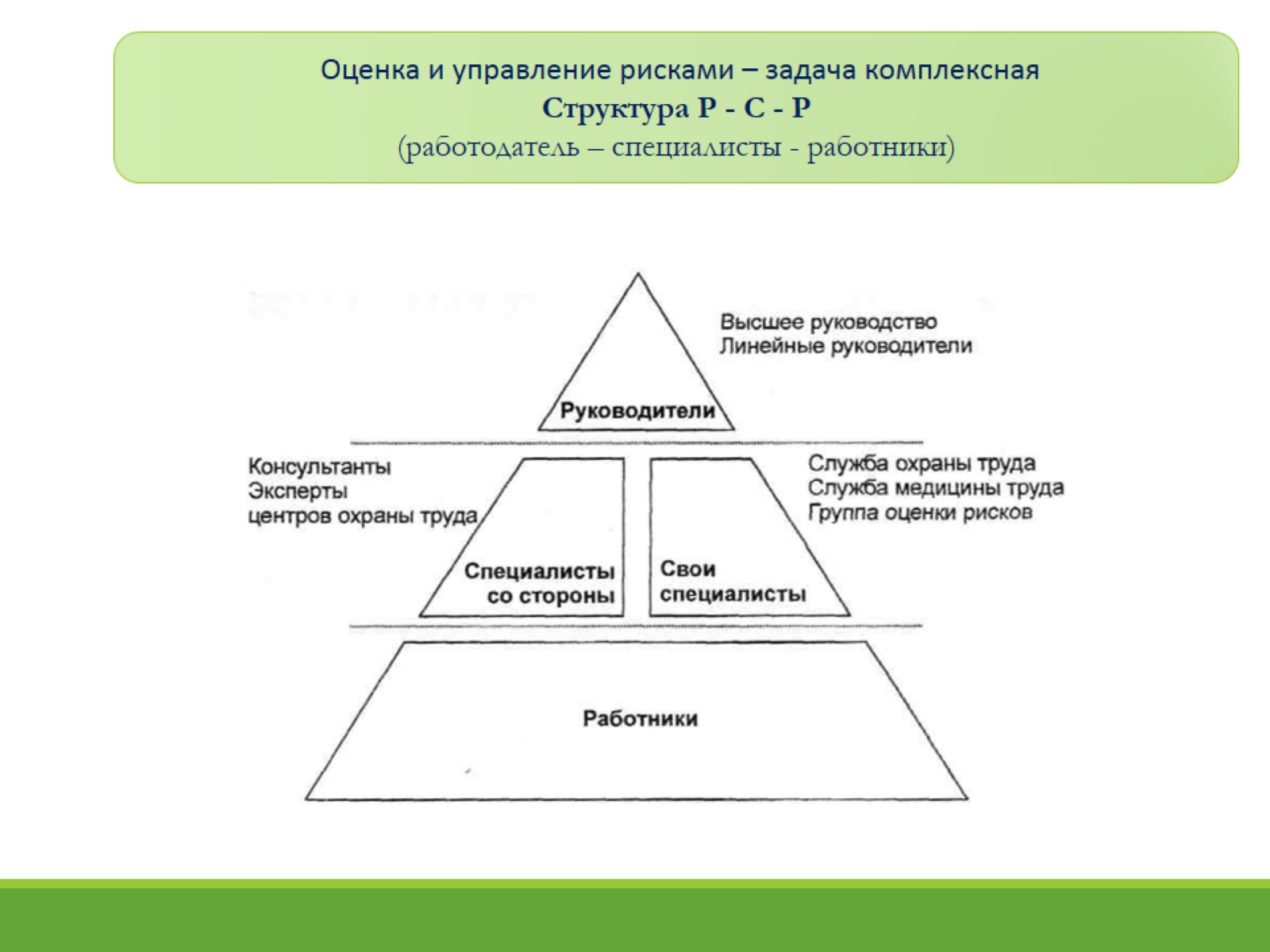 ОАУ "Центр охраны труда Белгородской области"
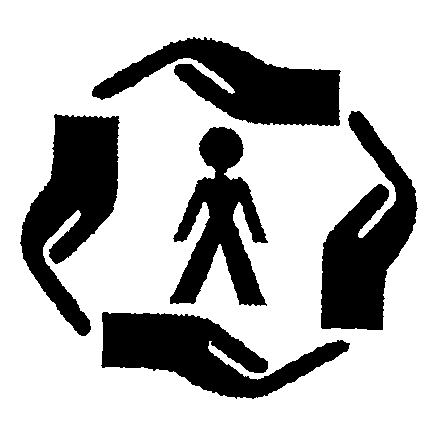 ВЫЯВЛЕНИЕ ОПАСНОСТЕЙ
Приказ  Министерства труда и социальной защиты РФ от       19 августа 2016 года № 438н «Об утверждении Типового положения о системе управления охраной труда» ​

а) механические опасности:
б) электрические опасности:
в) термические опасности:
г) опасности, связанные с воздействием микроклимата и климатические опасности:
д) опасности из-за недостатка кислорода в воздухе:
е) барометрические опасности:
ж) опасности, связанные с воздействием химического фактора:
ОАУ "Центр охраны труда Белгородской области"
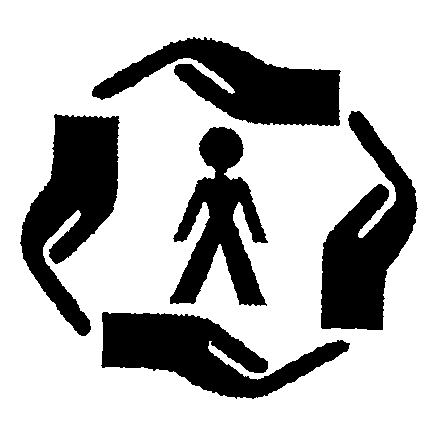 ВЫЯВЛЕНИЕ ОПАСНОСТЕЙ
з) опасности, связанные с воздействием аэрозолей преимущественно фиброгенного действия:
и) опасности, связанные с воздействием биологического фактора:
л) опасности, связанные с воздействием шума:
м) опасности, связанные с воздействием вибрации:
н) опасности, связанные с воздействием световой среды:
о) опасности, связанные с воздействием неионизирующих излучений:
п) опасности, связанные с воздействием ионизирующих излучений:
р) опасности, связанные с воздействием животных:
ОАУ "Центр охраны труда Белгородской области"
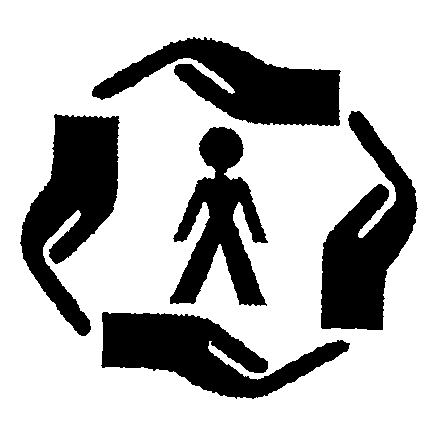 ВЫЯВЛЕНИЕ ОПАСНОСТЕЙ
с) опасности, связанные с воздействием насекомых:
т) опасности, связанные с воздействием растений:
у) опасность утонуть:
ф) опасность расположения рабочего места:
х) опасности, связанные с организационными недостатками:
ц) опасности пожара:
ч) опасности обрушения
щ) опасность, связанная с дегустацией пищевых продуктов:
э) опасности взрыва:
ОАУ "Центр охраны труда Белгородской области"
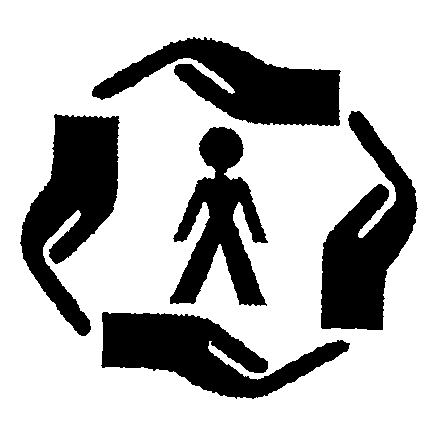 ВЫБОР МЕТОДА ОЦЕНКИ 
ПРОФЕССИОНАЛЬНЫХ РИСКОВ
ГОСТ Р 12.0.007-2009 «Система стандартов безопасности труда. Система управления охраной труда в организации. Общие требования по разработке, применению, оценке и совершенствованию», который принят с целью адаптации межгосударственного стандарта ГОСТ 12.0.230-2007.
ГОСТ Р 12.0.010-2009 «Система стандартов безопасности труда. Системы управления охраной труда. Определение опасностей и оценка рисков», определяющий порядок оценки рисков, связанных с ущербом здоровью и жизни работника в процессе его трудовой деятельности, и может быть использован на различных уровнях - национальном, в отрасли экономики и промышленности, в организации и на отдельном рабочем месте.
ГОСТ Р 51897-2011/Руководство ИСО 73:2009 «Менеджмент риска. Термины и определения», содержащий определения основных терминов в области менеджмента риска.
ОАУ "Центр охраны труда Белгородской области"
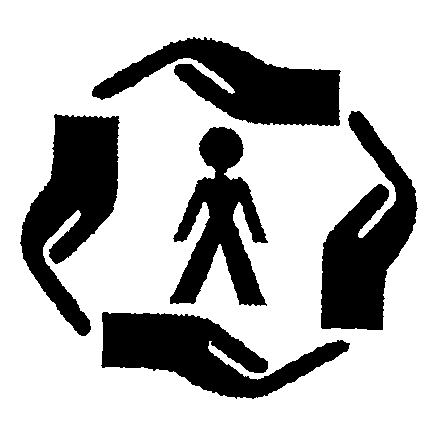 ВЫБОР МЕТОДА ОЦЕНКИ 
ПРОФЕССИОНАЛЬНЫХ РИСКОВ
ГОСТ Р ИСО 31000-2010 «Менеджмент риска. Принципы и руководство», описывающий систематический и логический процесс управления риском посредством его идентификации, его анализа и последующего оценивания и определения того, будет ли риск изменен воздействием, чтобы соответствовать установленным критериям.
ГОСТ Р ИСО/МЭК 31010-2011 «Менеджмент риска. Методы оценки риска», разработанный в дополнение к указанному выше ИСО 31000 и содержащий рекомендации по выбору и применению методов оценки риска.
ГОСТ Р 54934-2012/OHSAS 18001:2007 «Системы менеджмента безопасности труда и охраны здоровья. Требования», устанавливающий общие требования к системе менеджмента безопасности труда и охраны здоровья (БТиОЗ), а именно к процедуре и методологии идентификации опасностей и оценки рисков, а также приоритетность мер по снижению рисков, реализуемую при определении мер управления рисками или рассмотрении вопроса об изменении существующих мер.
ОАУ "Центр охраны труда Белгородской области"
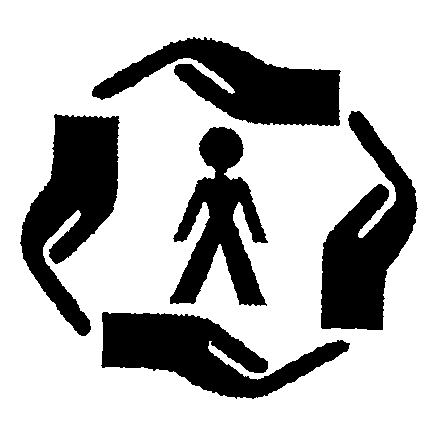 ВЫБОР МЕТОДА ОЦЕНКИ 
ПРОФЕССИОНАЛЬНЫХ РИСКОВ
МЕЖДУНАРОДНЫЙ ISO СТАНДАРТ 45001 Системы менеджмента охраны здоровья и безопасности труда – Требования и рекомендации по применению.
ГОСТ Р ИСО/МЭК 31010-2011 «Менеджмент риска. Методы оценки риска», разработанный в дополнение к указанному выше ИСО 31000 и содержащий рекомендации по выбору и применению методов оценки риска.
ОАУ "Центр охраны труда Белгородской области"
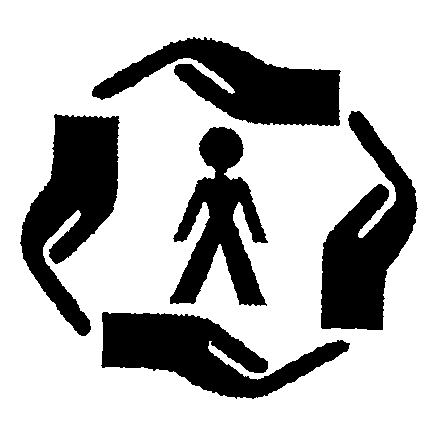 ТЕРМИНОЛОГИЯ
Профессиональный риск - вероятность причинения вреда здоровью в результате воздействия вредных и (или) опасных производственных факторов при исполнении работником обязанностей по трудовому договору или в иных случаях, установленных настоящим Кодексом, другими федеральными законами (ст. 209 ТК РФ).
ОАУ "Центр охраны труда Белгородской области"
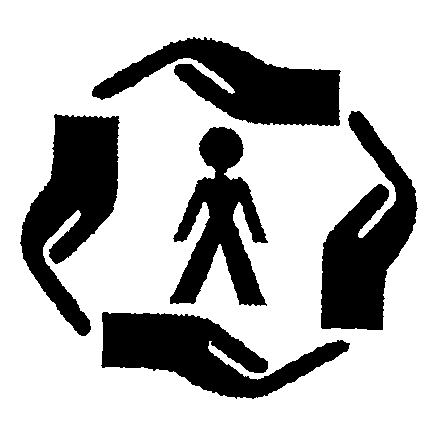 ТЕРМИНОЛОГИЯ
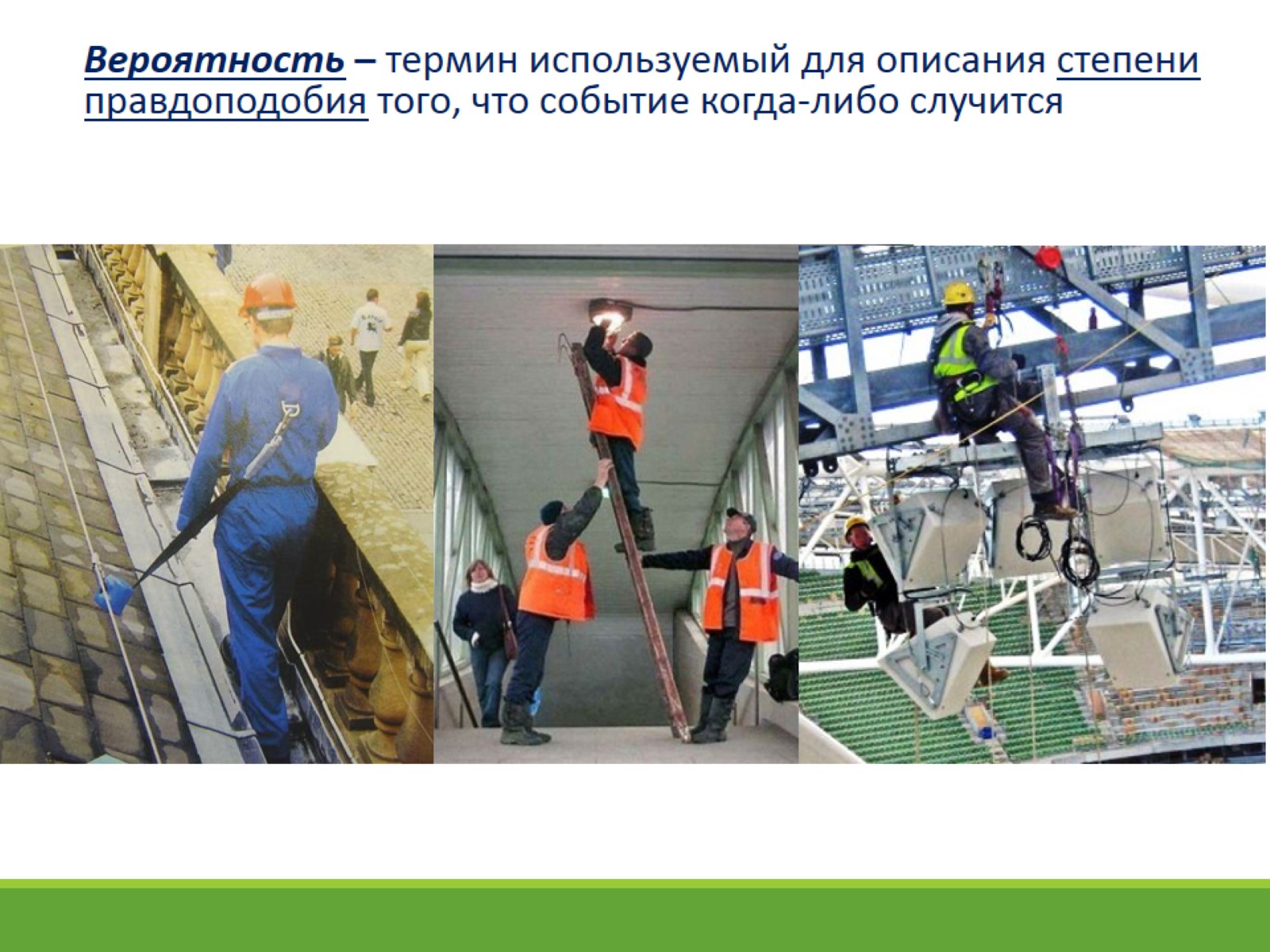 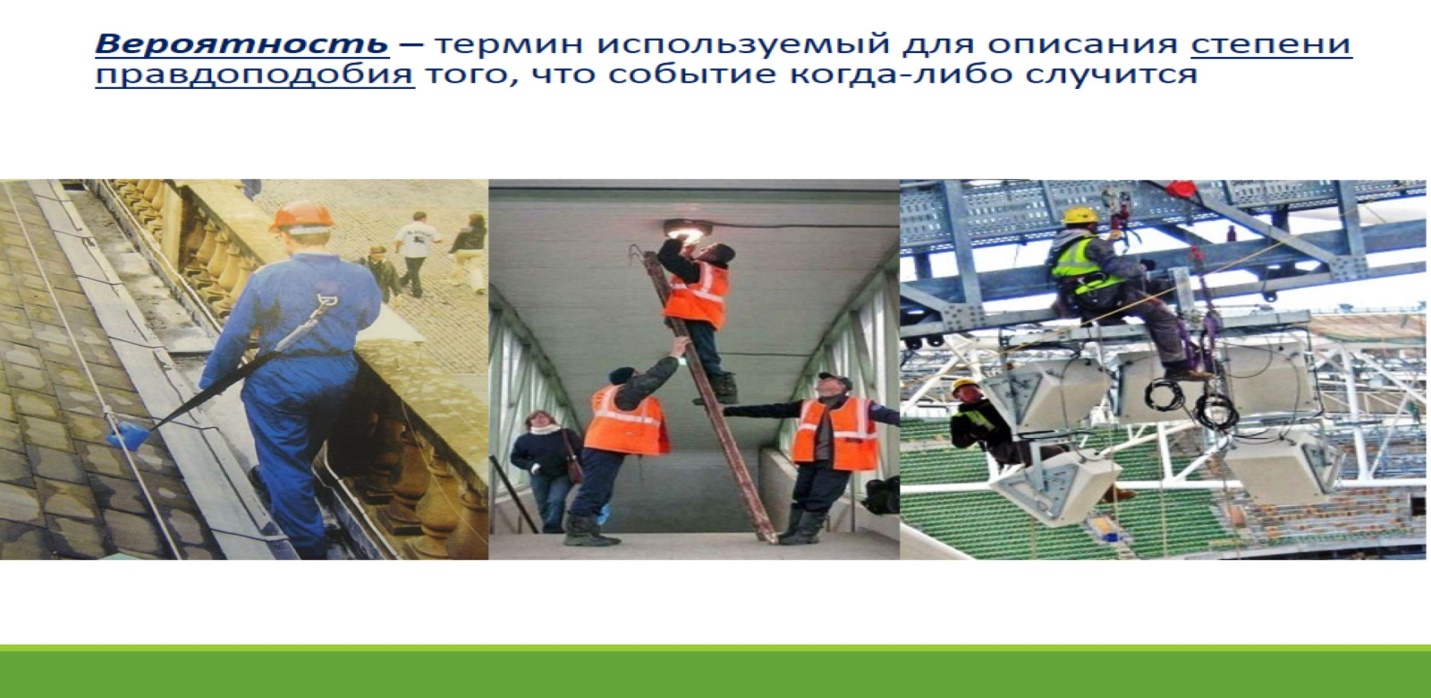 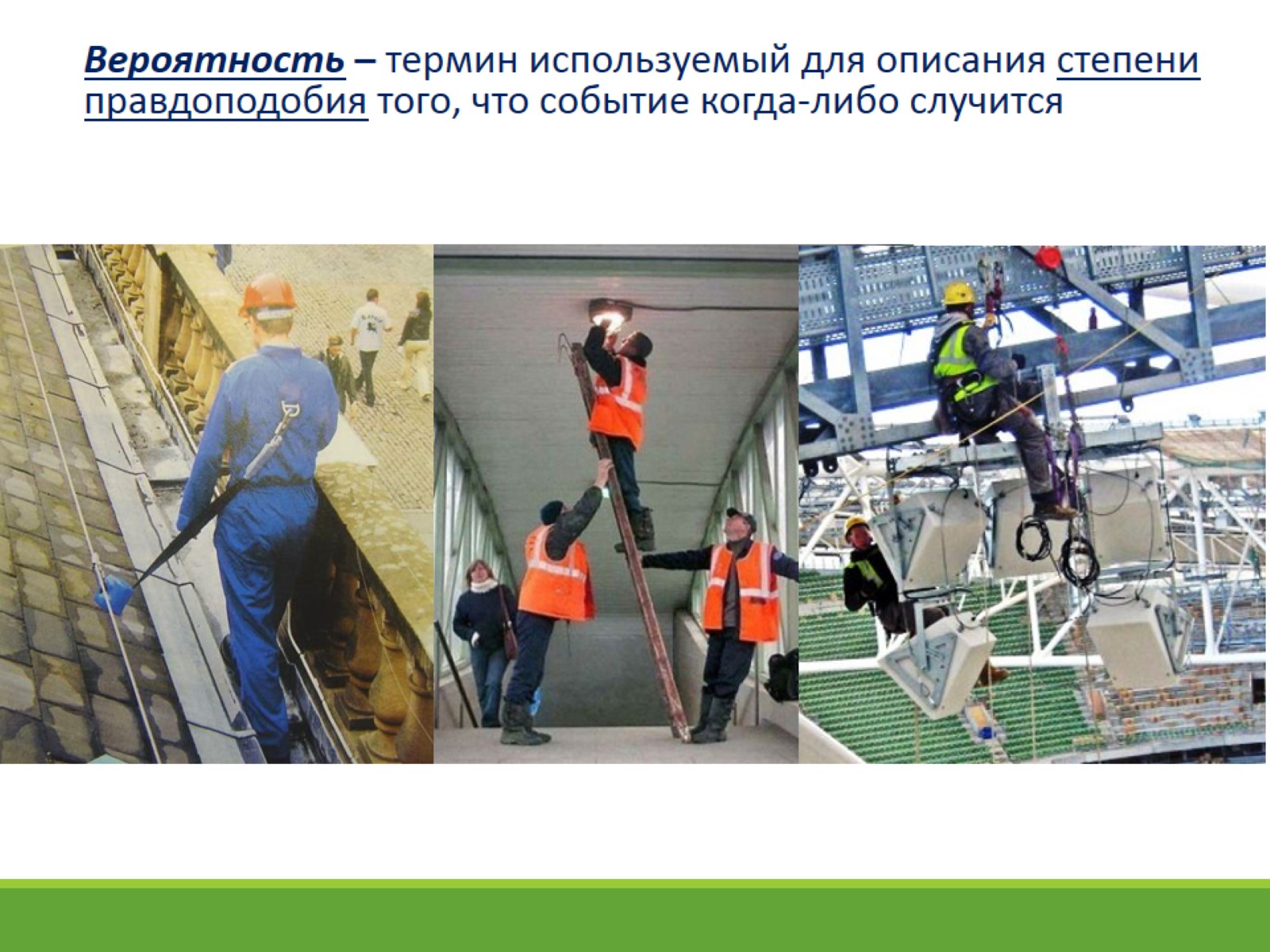 Что может случиться?
Какова вероятность, что это произойдет?
Какие могут быть последствия?
ОАУ "Центр охраны труда Белгородской области"
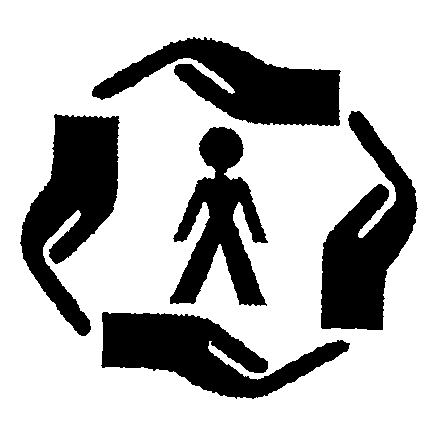 ТЕРМИНОЛОГИЯ
Риск -  сочетание вероятности возникновения в процессе трудовой деятельности опасного события, тяжести травмы или другого ущерба для здоровья человека, вызванных этим событием (ГОСТ 12.0.230-2007).
Риск -  сочетание вероятности возникновения в процессе трудовой деятельности опасного события, тяжести травмы или другого ущерба для здоровья человека, вызванных этим событием (ГОСТ 12.0.010-2009).
ОАУ "Центр охраны труда Белгородской области"
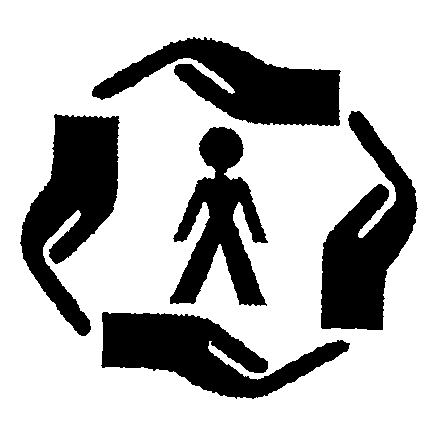 ГОСТ Р 12.0.010-2009
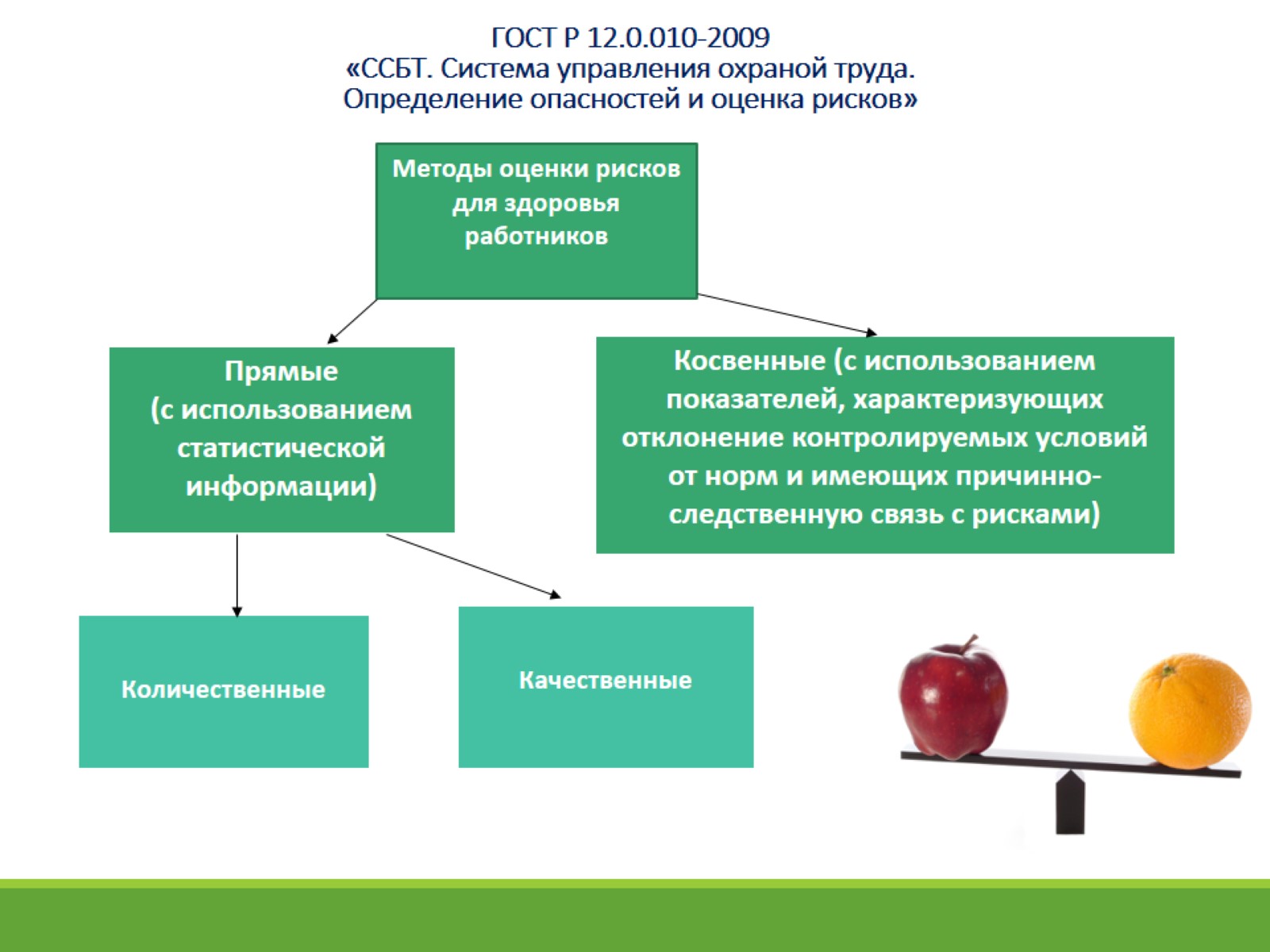 ОАУ "Центр охраны труда Белгородской области"
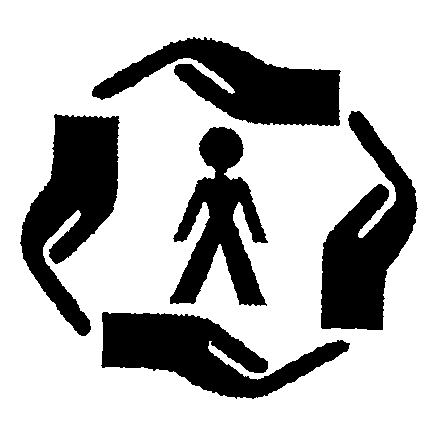 Пример косвенного метода оценки рисков
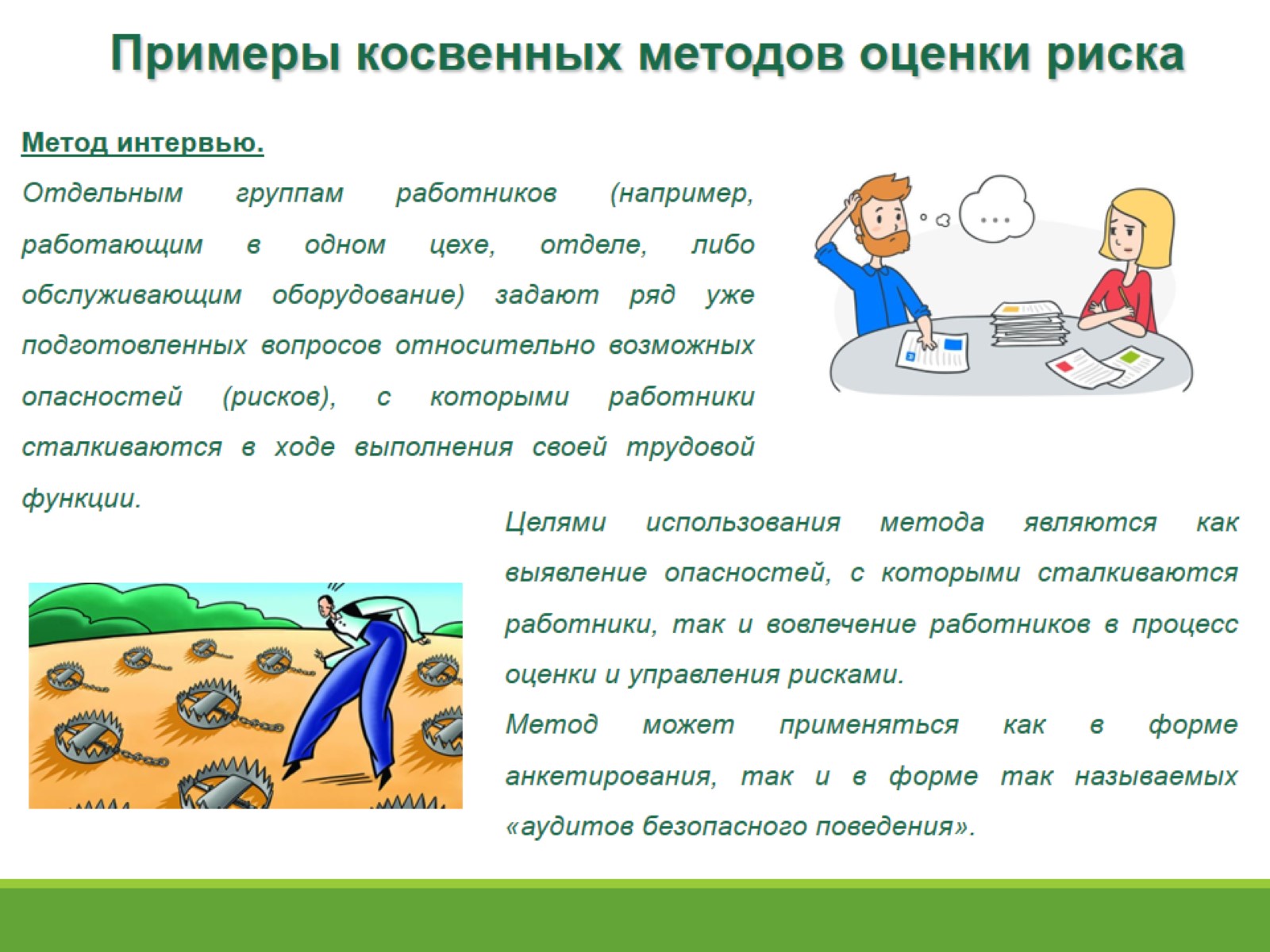 ОАУ "Центр охраны труда Белгородской области"
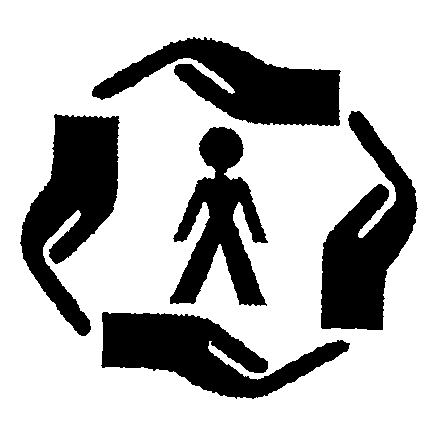 Пример косвенного метода оценки рисков
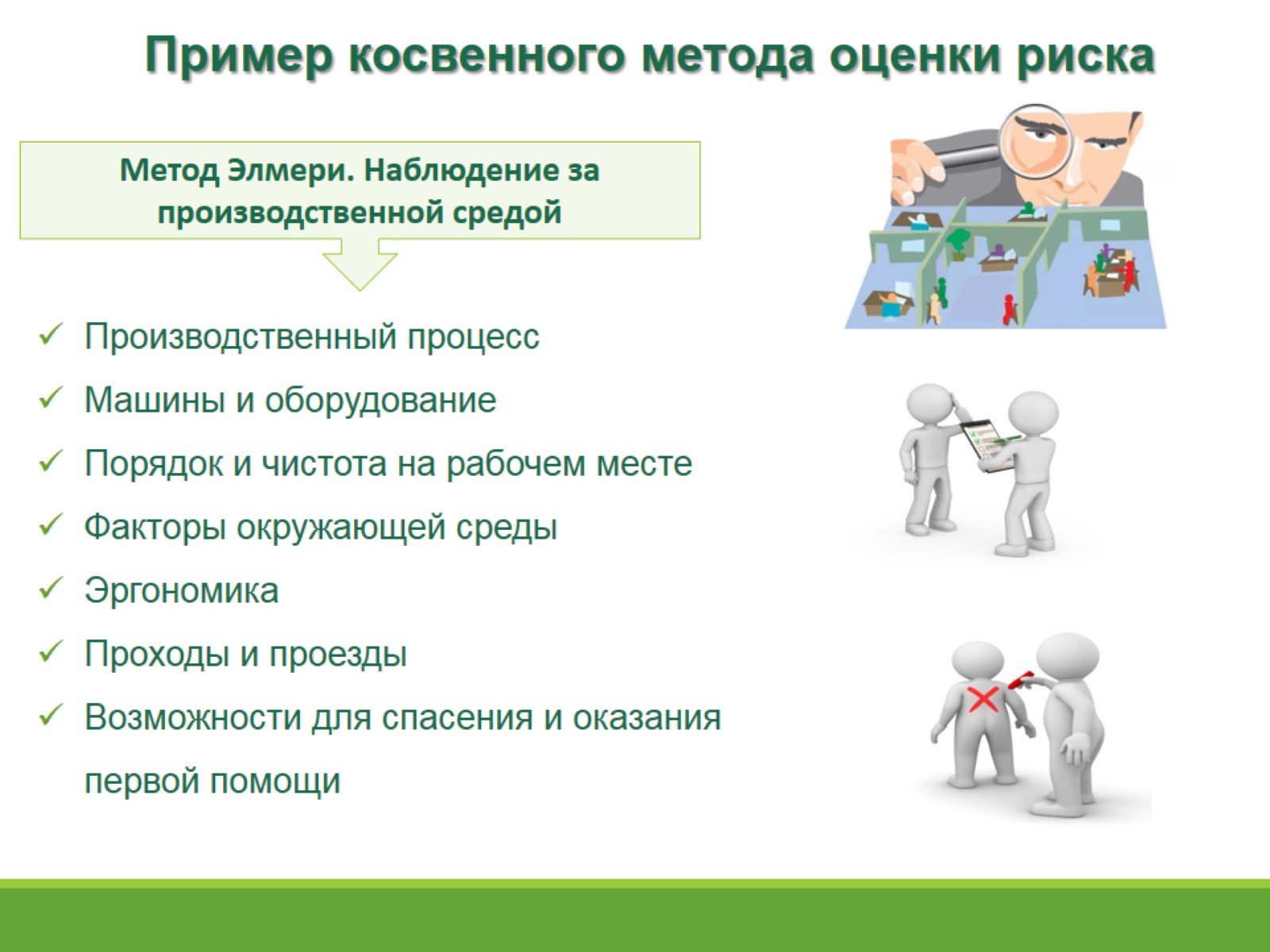 ОАУ "Центр охраны труда Белгородской области"
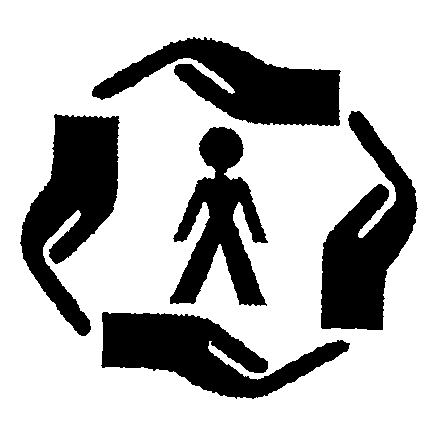 Пример косвенного метода оценки рисков
Метод Элмери
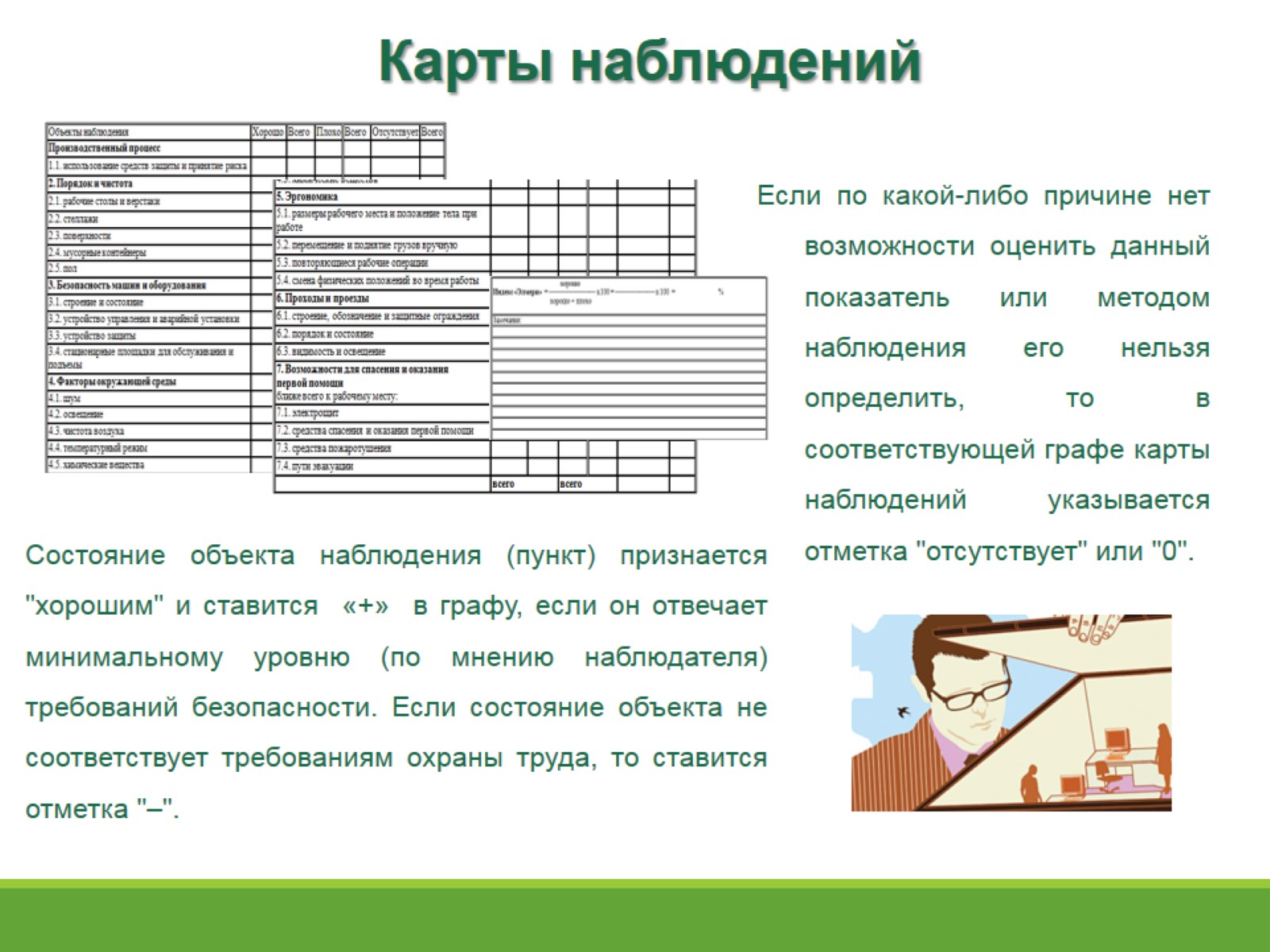 ОАУ "Центр охраны труда Белгородской области"
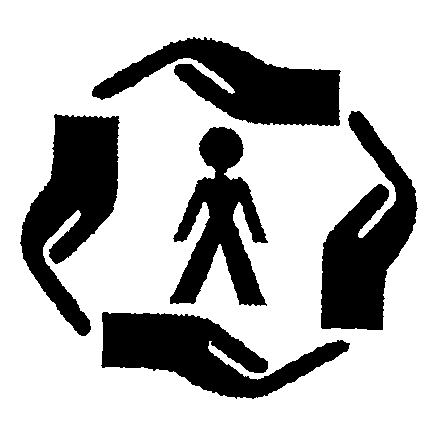 Пример косвенного метода оценки рисков
Метод Элмери
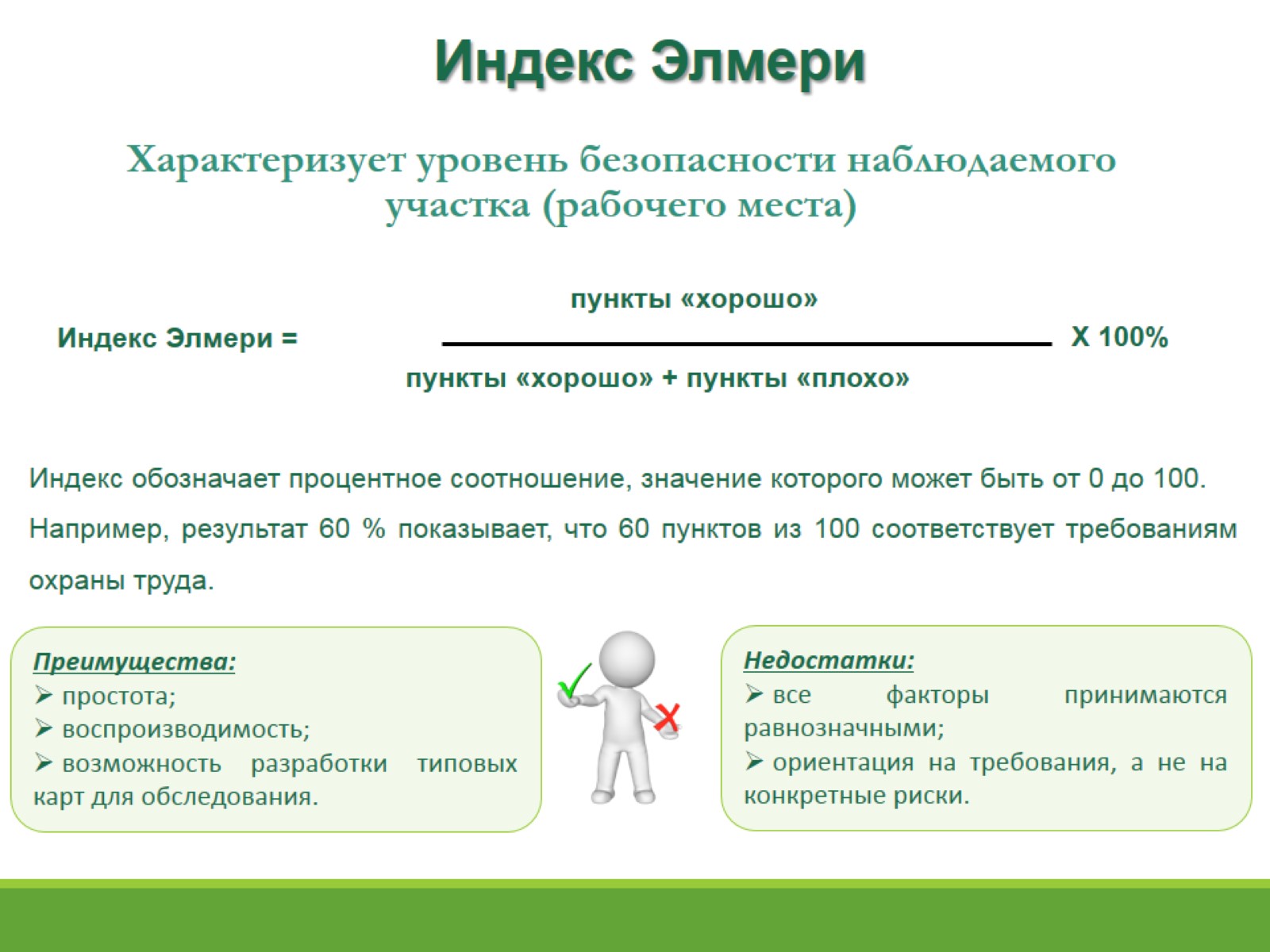 ОАУ "Центр охраны труда Белгородской области"
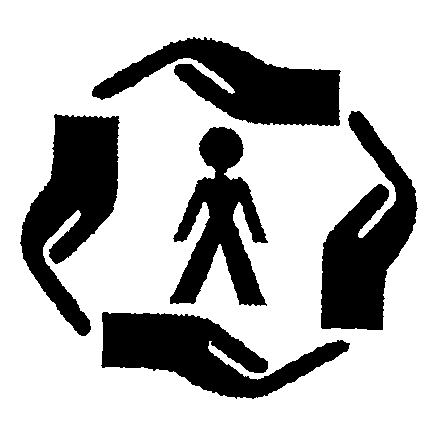 Пример прямого метода оценки риска
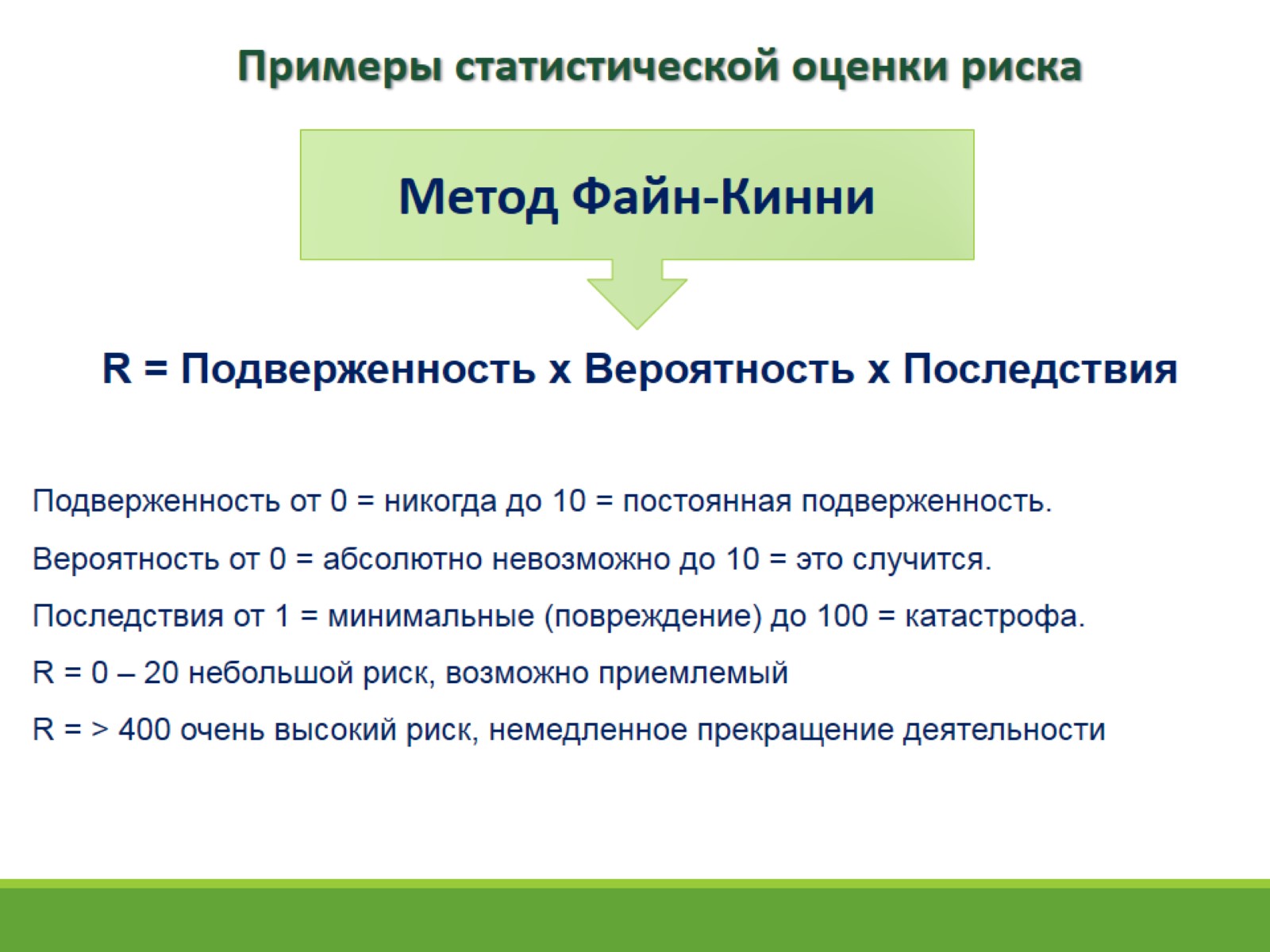 ОАУ "Центр охраны труда Белгородской области"
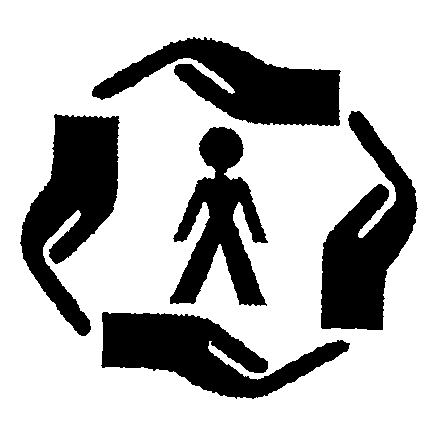 Метод Файн-Кинни
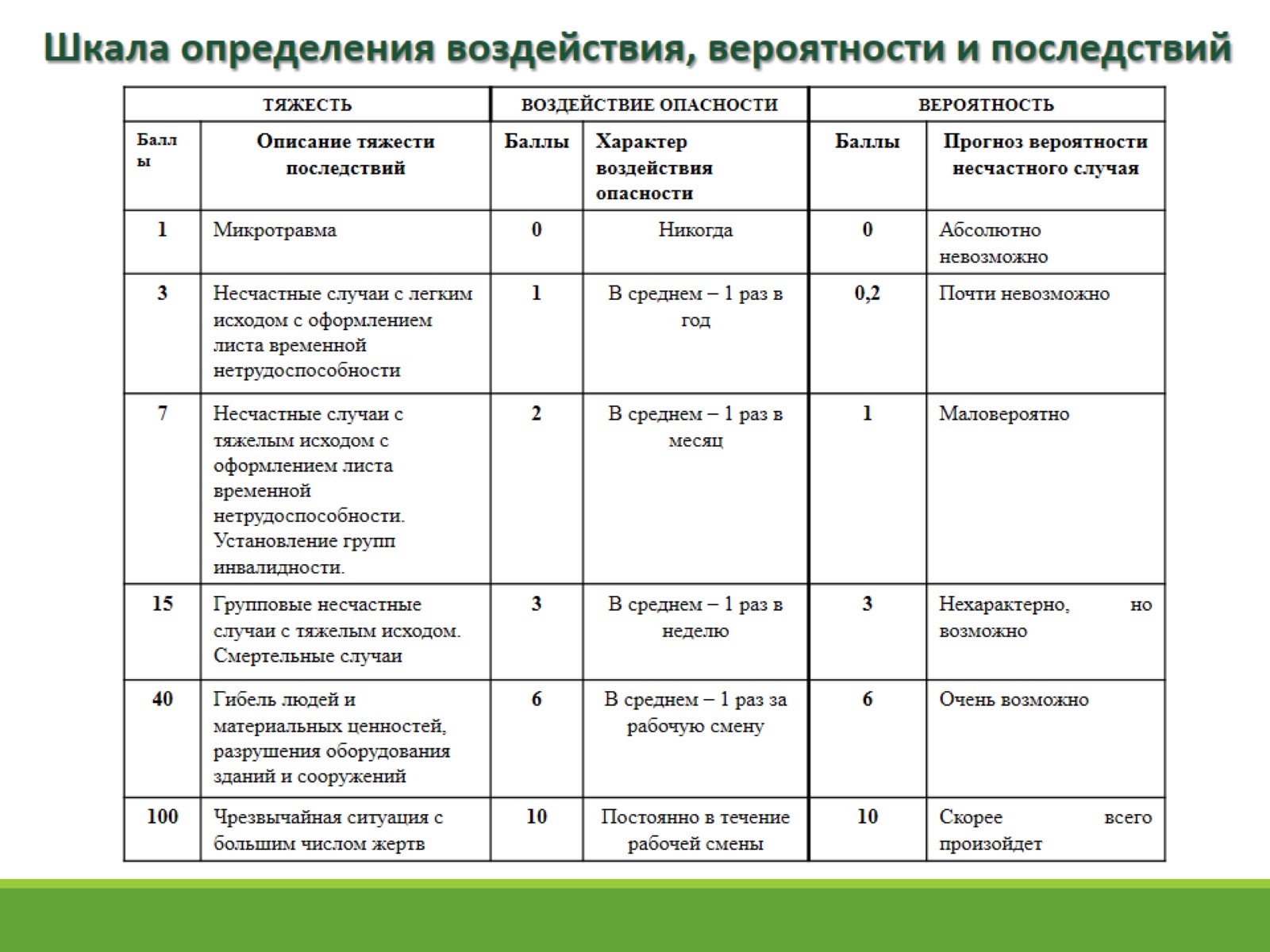 ОАУ "Центр охраны труда Белгородской области"
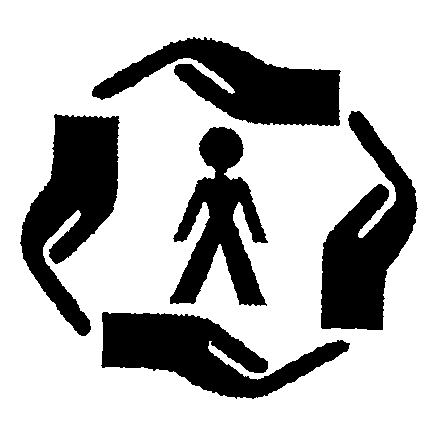 Пример прямого метода оценки риска
Метод Файн-Кинни
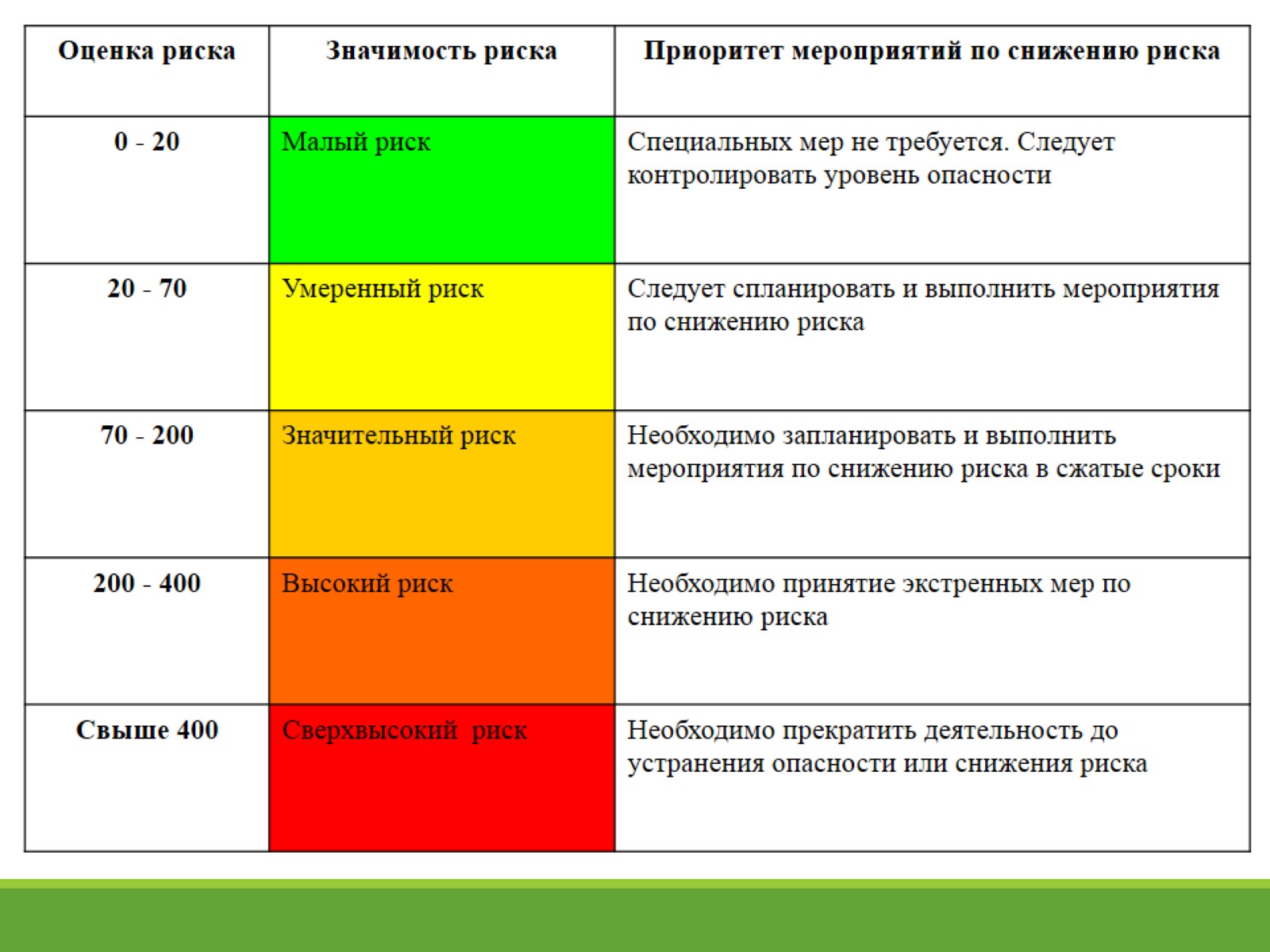 ОАУ "Центр охраны труда Белгородской области"
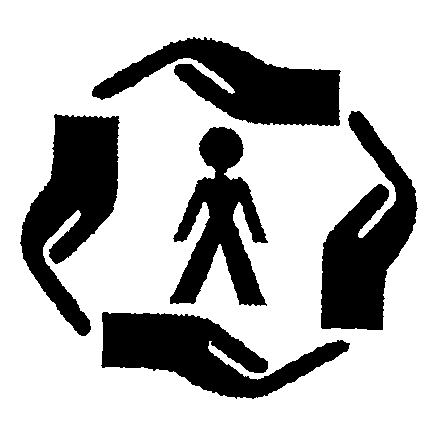 Пример прямого метода оценки риска
Матричный метод
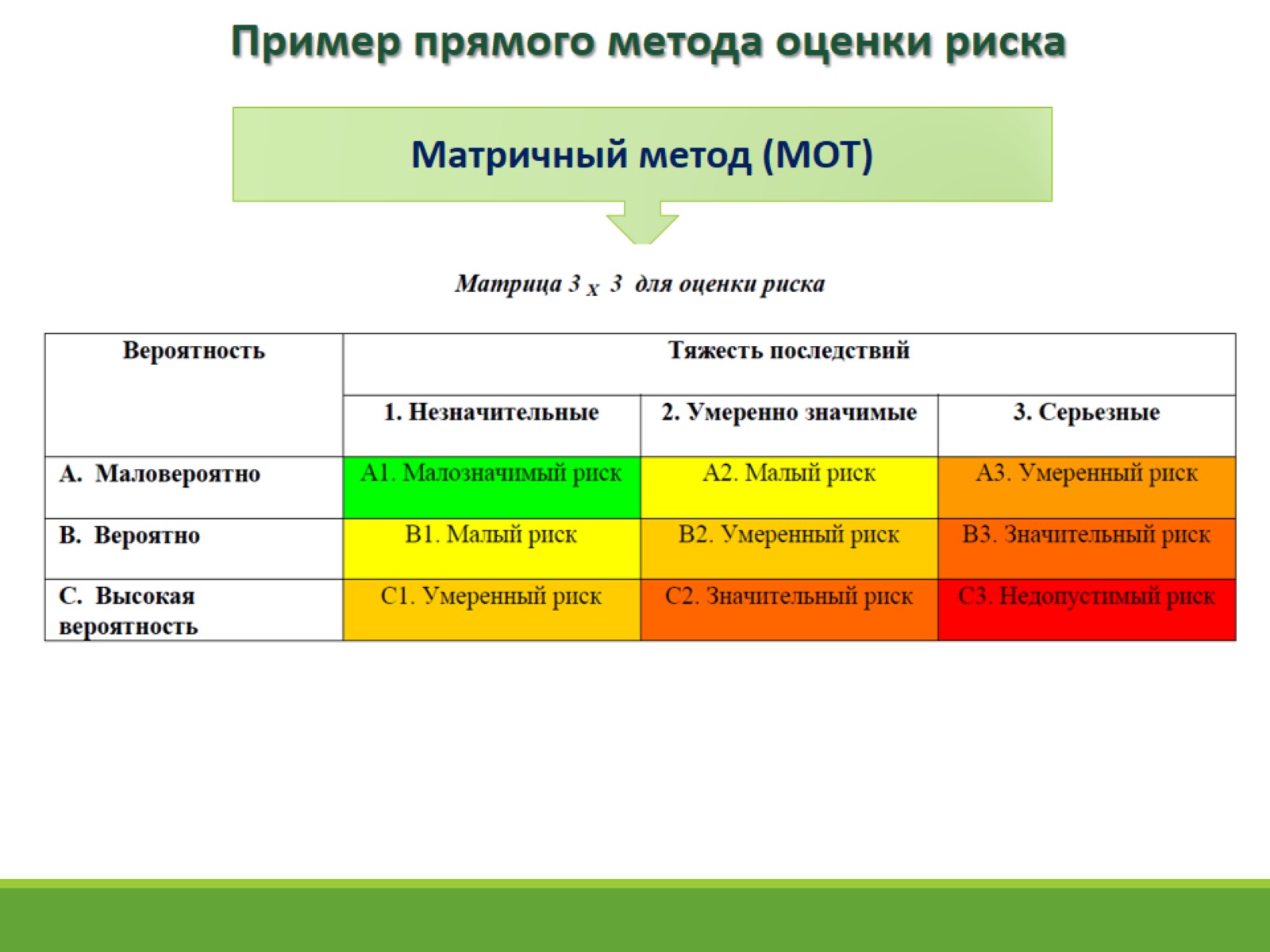 ОАУ "Центр охраны труда Белгородской области"
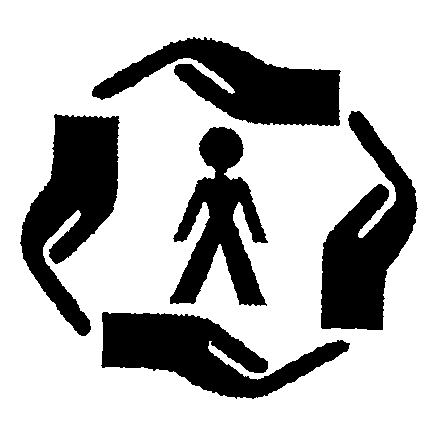 Пример прямого метода оценки риска
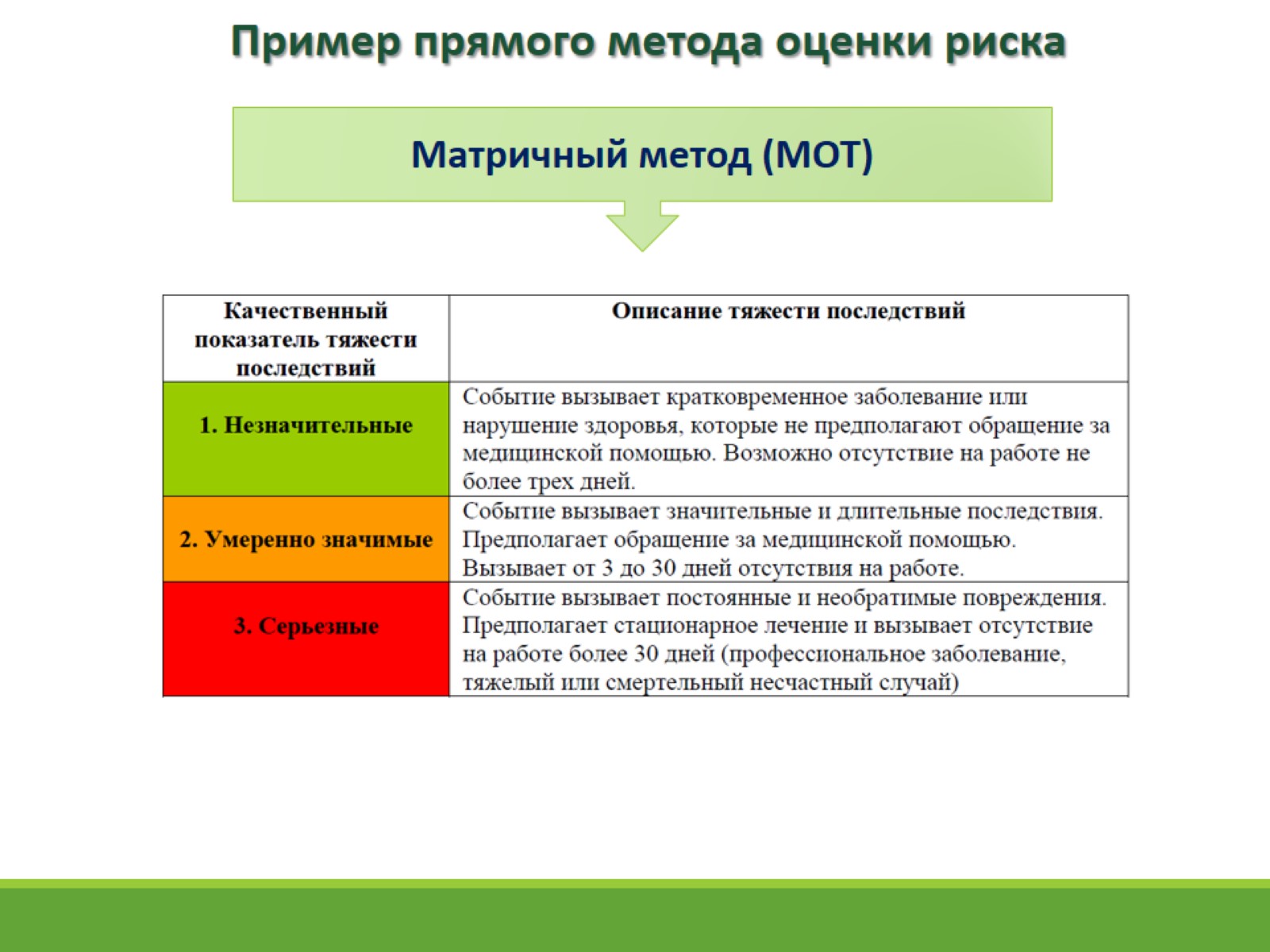 ОАУ "Центр охраны труда Белгородской области"
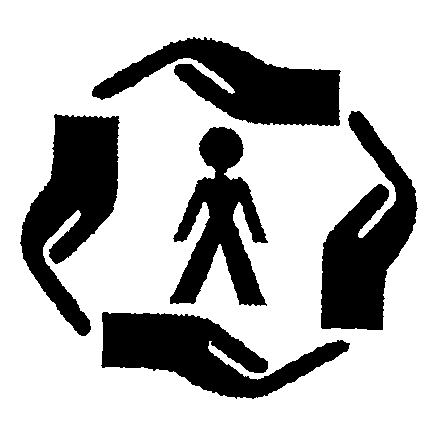 Пример прямого метода оценки риска
Матричный метод
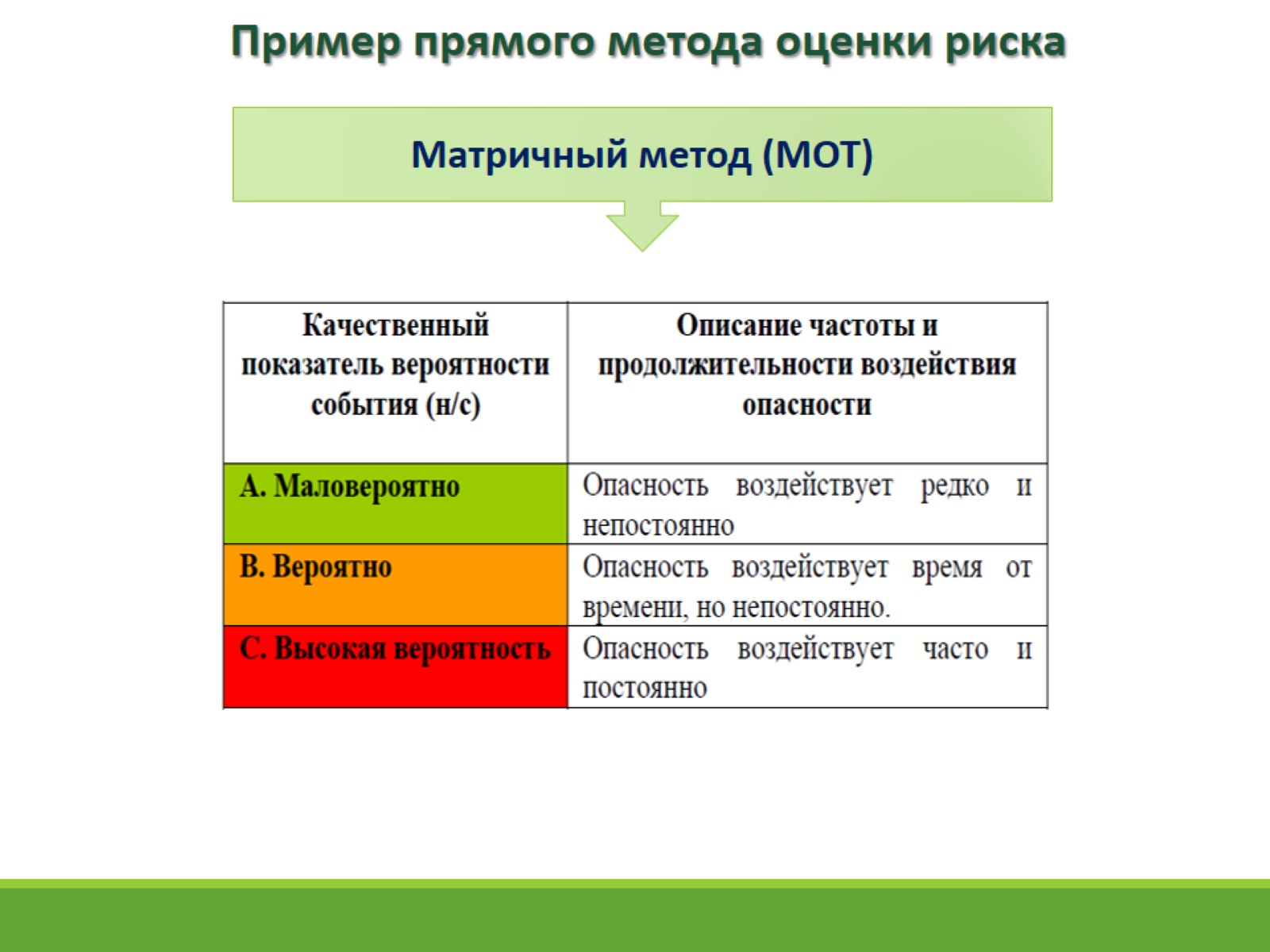 ОАУ "Центр охраны труда Белгородской области"
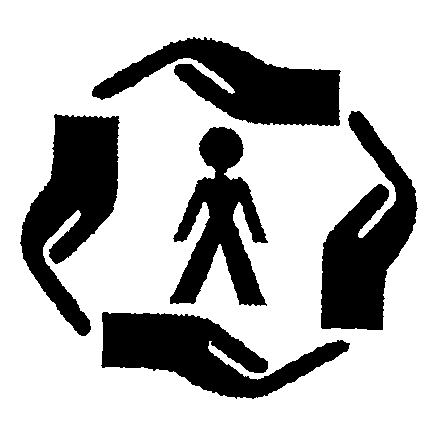 Пример прямого метода оценки риска
Матричный метод
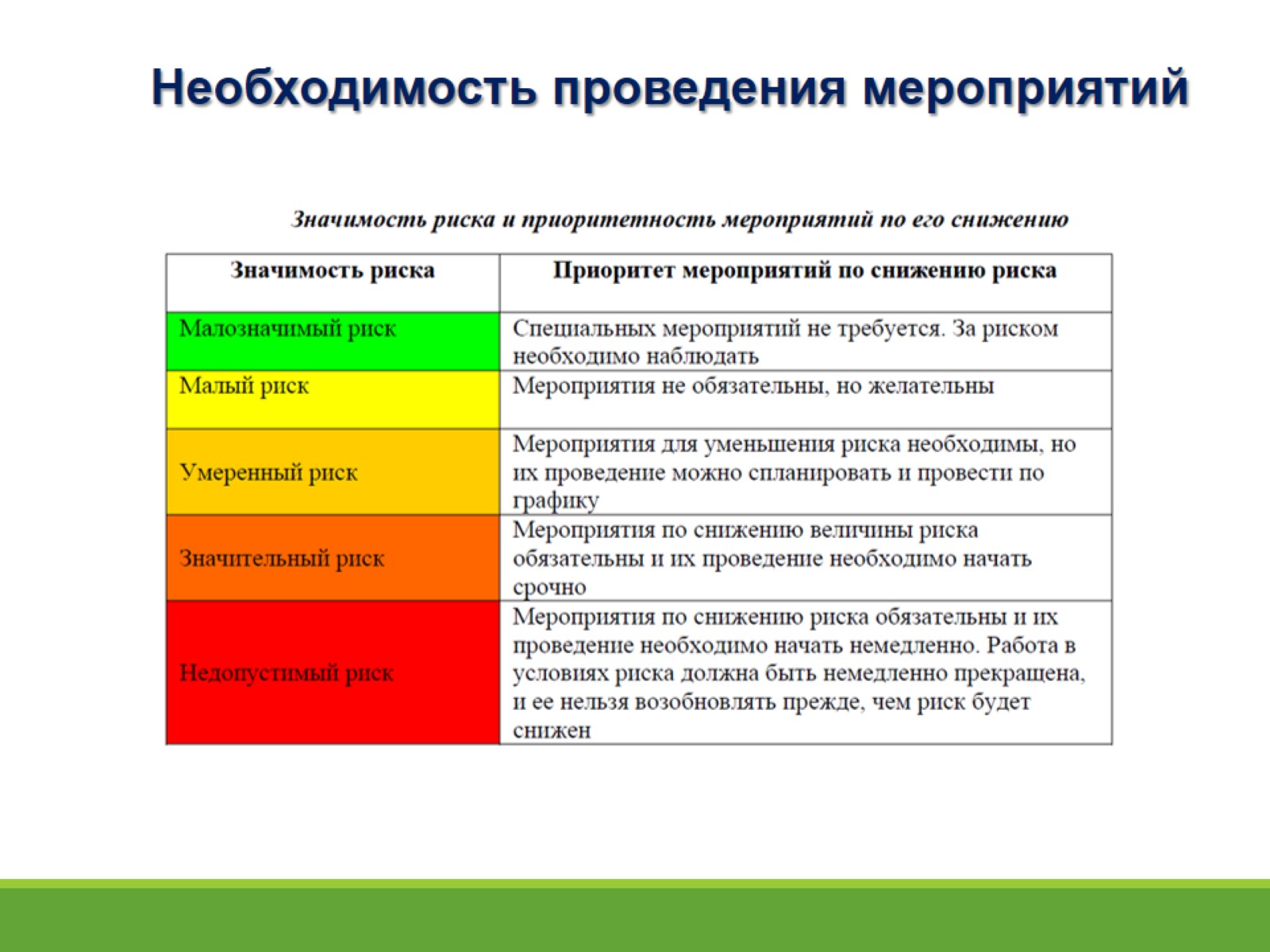 ОАУ "Центр охраны труда Белгородской области"
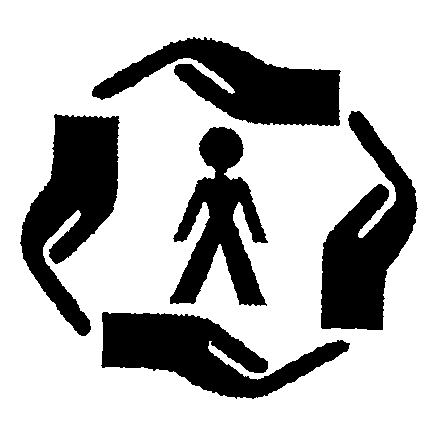 ВЫБОР МЕТОДА ОЦЕНКИ РИСКА
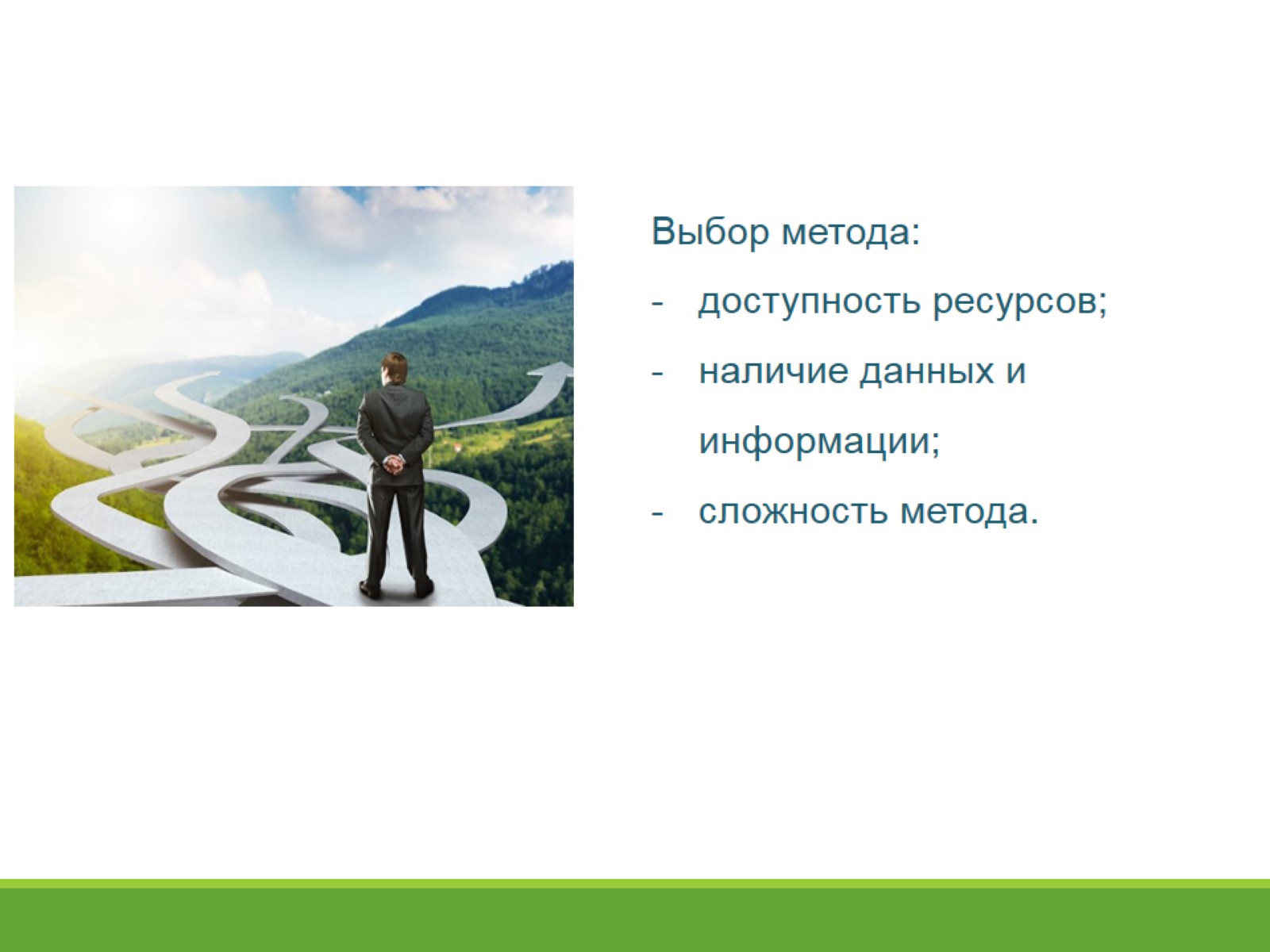 ОАУ "Центр охраны труда Белгородской области"
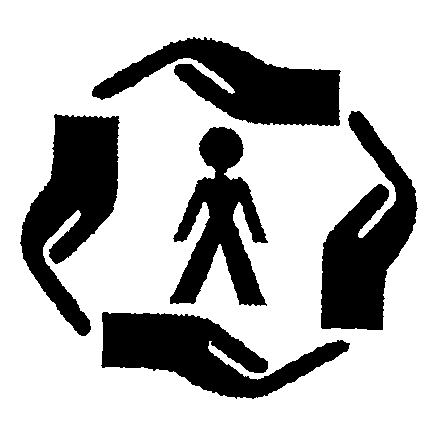 УПРАВЛЕНИЕ РИСКАМИ
При выборе средства управления рисками должна быть учтена возможность снижения рисков в соответствии со следующей иерархией:
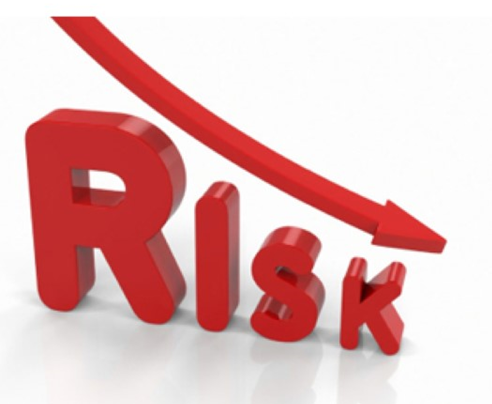 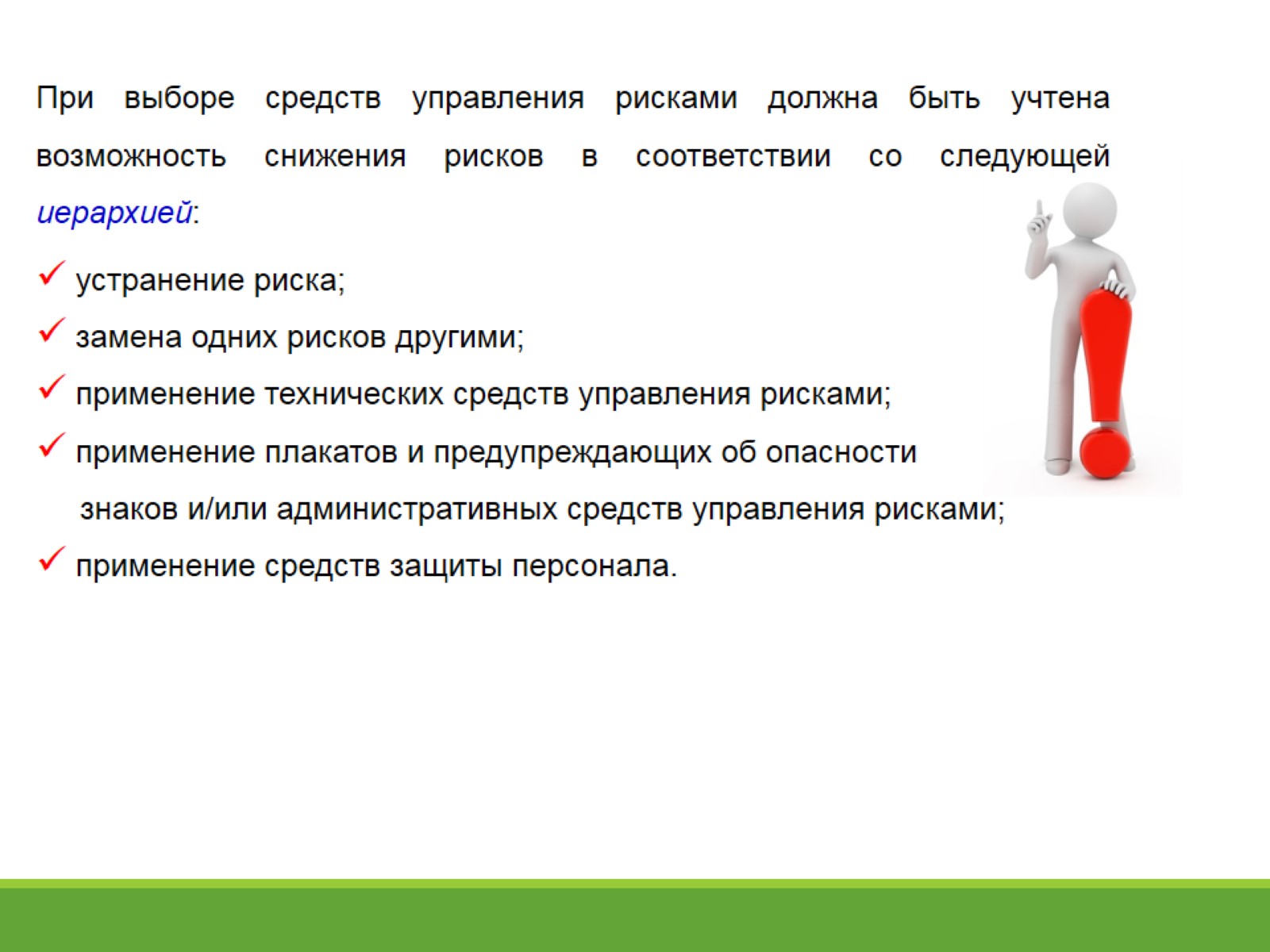 ОАУ "Центр охраны труда Белгородской области"
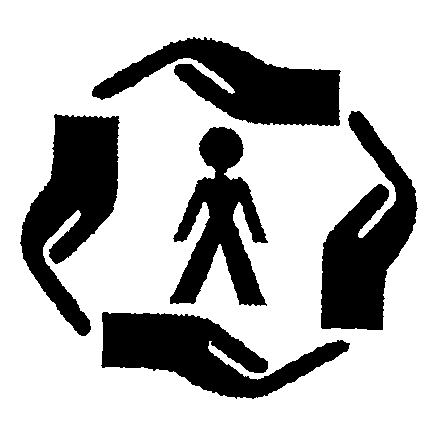 ОЦЕНКА И УПРАВЛЕНИЕ РИСКАМИ
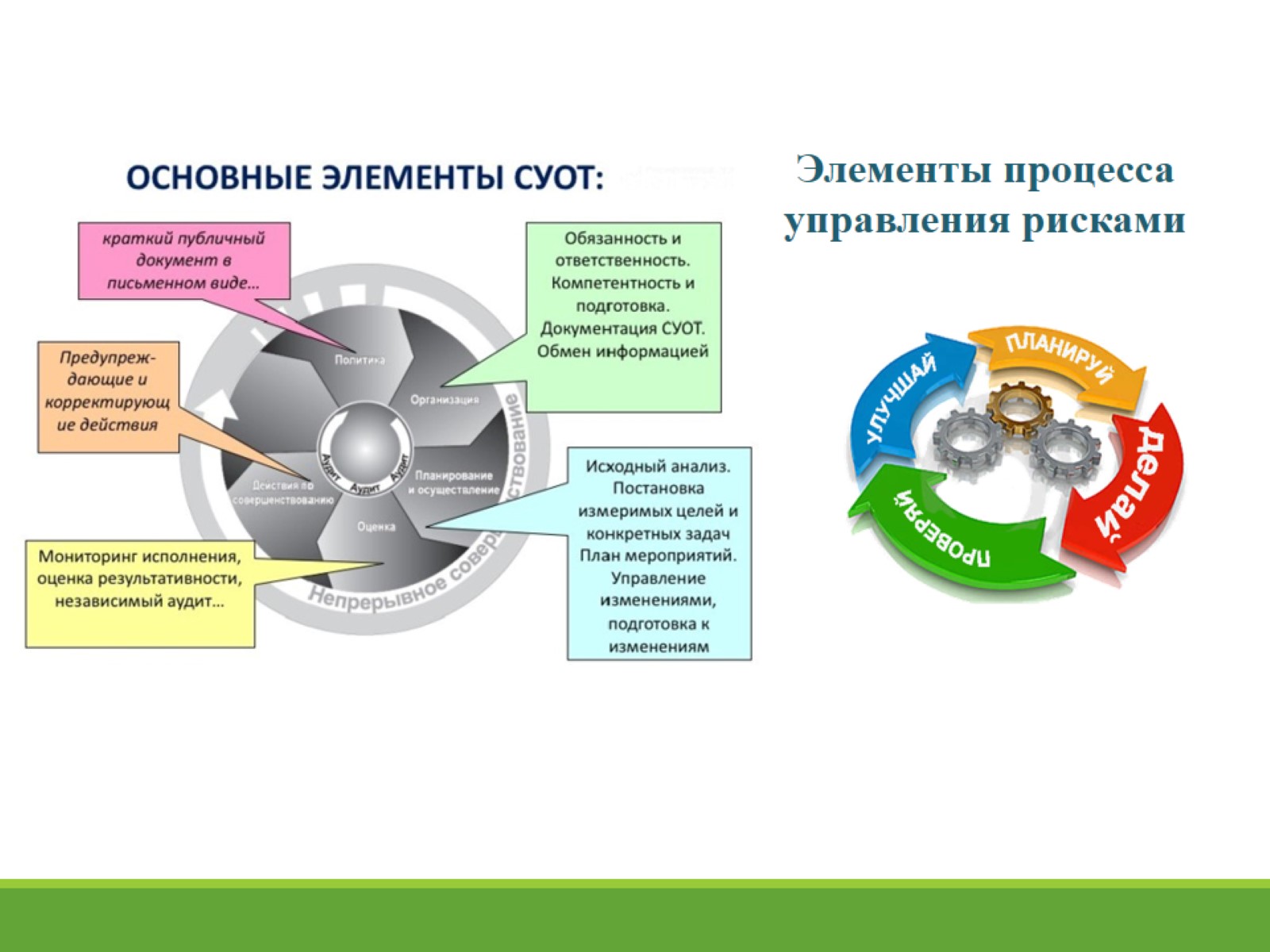 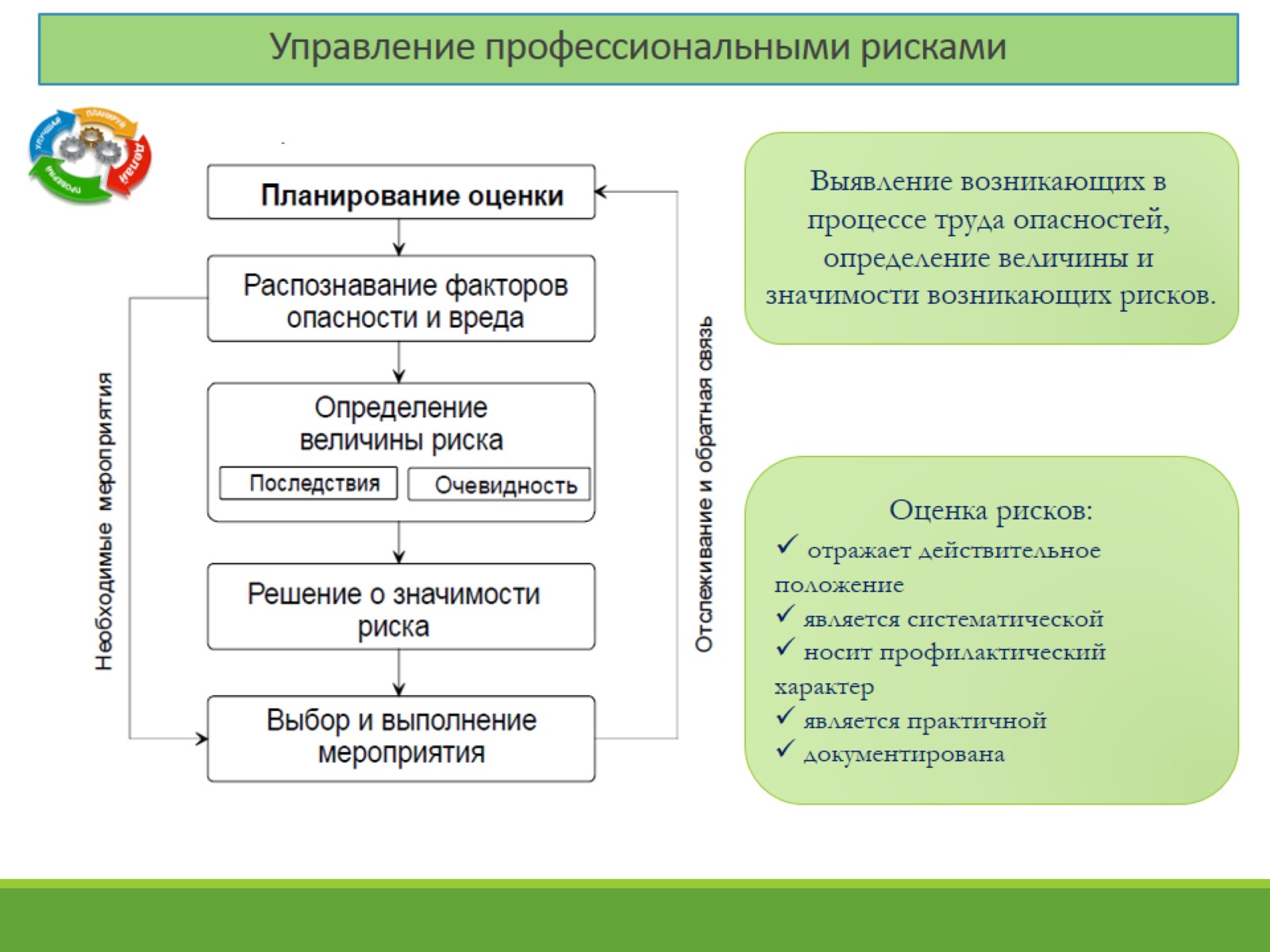 ОАУ "Центр охраны труда Белгородской области"
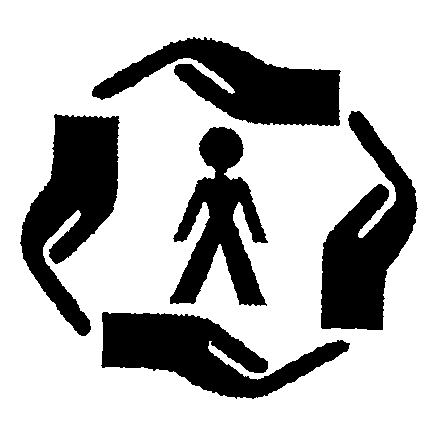 Областное автономное учреждение
«Центр охраны труда Белгородской области»
г. Белгород, ул. Пугачёва, д. 5, тел. (4722) 32-08-16
e-mail: cotbo@yandex.ru
Спасибо за внимание!
32